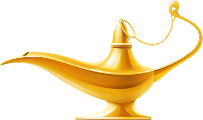 Te invito a mi cumpleaños
Luis Angel
Cumple 6 Años
Sábado 15 de Junio
A las 3:00 pm.
EN LA TERRAZA Calle Vicente Guerrero, Col. Miguel Hidalgo
No faltes…!
[Speaker Notes: Mas Diseños Editables en www.robnei.blog]